Presentation for CANN340 B Commission Testimony
Diane Nugent ,MD
June 13, 2018
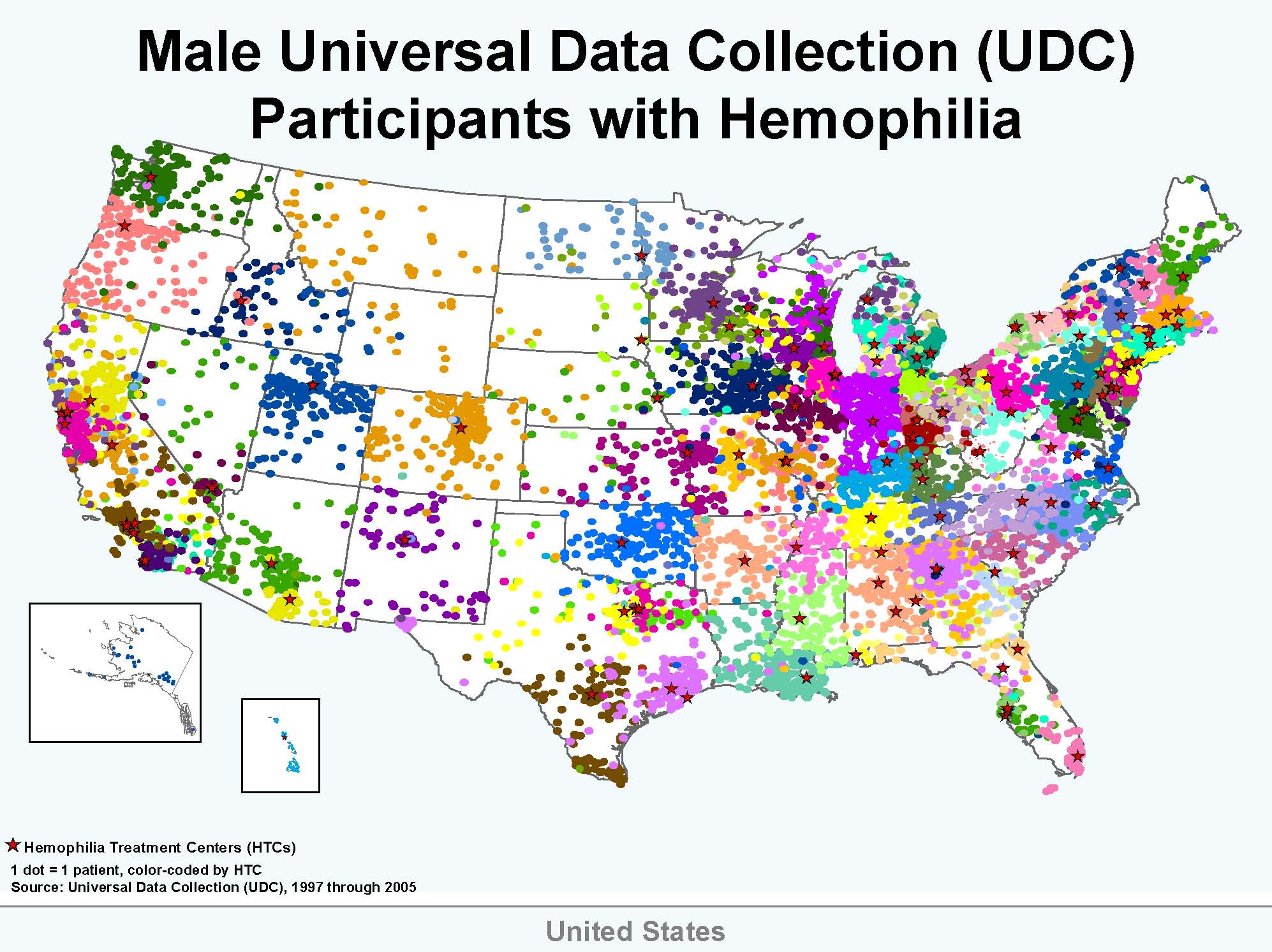 UDC = CDC Surveillance for Blood Safety and hemophilia complications. 





UCD = Universal Data Collection System
2
Hemophilia Treatment Center 340B Growth: California, HI, NV2004: 11/11  CA HTCs using 340B Prices,  14/14 in Region IX by 2018
FRP 
Tracking
Patient Satisfaction
Source: JR Baker, Evaluation Design for Hemophilia Treatment Center 340B Drug Pricing Programs.
 Doctoral Dissertation UCLA 2013
Patient Satisfaction Surveys: 2006, 2010, 2015, 2018
3
[Speaker Notes: So HTC started 340B programs.  Slowly at first, but grew coincident to provision of annual regional 340B TA Seminars and change of CA Medicaid factor reimbursement rate.]
HHS/HRSA/CDC Performance Metrics
CDC  Surveillance - national registries monitor joint and blood pathogen complications, mortality, and inhibitor development 
Healthy People 2020 –National objectives on Blood Disorders and Blood Safety
HRSA performance measures - for special needs children and adults throughout the continuum
National Patient Satisfaction Survey using CAHPS domains
Hemophilia and Thrombosis Data Set – 25 year patient demographic & utilization trends 
Hemophilia Utilization Group Study – modelling predictors of cost and health outcomes
Fellowship programs reduce hematologist workforce shortages
Training Programs for Nursing, Social Work. Physical Therapy, and Genetic Counselors
A year in life of The California Comprehensive Care Centers:
12 federally funded Hemophilia Treatment Centers in California :Care for over 4000 patients with bleeding disorders (14% of patients in USA!) 
1530+  diagnostic work ups annually
2800+  home therapy program 
2160+ annual evaluations 
2800+ comprehensive exams annually 
3100 have PCP;  2350 summary to PCP (>90%)
  130+  carrier tests (28% increase)